Value of Pharmaceuticals in Managed Care Pharmacy
Created by the School of Pharmacy Relations Committee for AMCP
Updated: March 2020
What is Managed Care Pharmacy?
A structured approach to financing and delivering covered healthcare benefits designed to provide affordable access to improve the quality of care in a cost-effective manner
Managed care pharmacy focuses on:
Developing and applying evidence-based medication use strategies that enhance patient and population health outcomes while optimizing the use of available healthcare resources
[Speaker Notes: https://www.amcp.org/about/managed-care-pharmacy-101/managed-care-glossary#M%20-%20R]
The Value Equation for Pharmaceuticals
Evidence-based treatments that increase the likelihood of achieving desired health outcomes

Usually defined as drug cost, and as applicable administration and adverse effect costs
Benefit
Cost
VALUE =
If benefit increases, and cost decreases, value of the pharmaceutical is increased substantially
If benefit remains constant, and cost increases, the value decreases
If benefit increases, and cost remains constant, the value increases
[Speaker Notes: How do we put a value on pharmaceuticals?  What are the variables to be considered?  The two variables are quality and cost.  The dynamic between these two variables is what determines value.

https://www.pharmacytimes.com/publications/Directions-in-Pharmacy/2015/December2015/The-Changing-Value-Equation-in-Pharmacy]
Pharmaceuticals in the Total Healthcare Process
The value of pharmaceuticals is also taken into consideration in context of the total healthcare delivery process
Three options for treatment of disease
Lifestyle changes
Pharmaceuticals
Surgical/Invasive interventions
Least invasive, usually considered first, when appropriate
Considering a choice between a pharmaceutical regimen or surgical/invasive procedure, most will choose a pharmaceutical regimen if appropriate
The Importance of Innovation
Pharmaceuticals help people to manage their illnesses and live longer and/or more productive lives
Pharmaceuticals may reduce costs by preventing expensive hospital treatments and other therapies
Today’s medicines fund research and development for tomorrow’s prescription drug innovations 
From 2010 through 2019, the FDA averaged about 37 novel drug approvals per year [range of 21-59 approvals per year]
Managed care entities review clinical and economic data supporting each innovative drug approved by the FDA to assess its value and manage patient access accordingly
[Speaker Notes: So, we’ve talked about how medicines can help people manage their illness and lead longer lives, but now let’s look at how medicines can reduce total healthcare costs by preventing the need for other more expensive services like hospital stays and emergency room visits.

Now I know that many people believe that medicines cost too much, but let’s look at what you get for your money in addition to improved health and wellness or treating your illness.

https://www.fda.gov/media/134493/download

			                  NOV-800268  10/5/07]
Increasing Life Expectancy
Studies have shown that pharmaceutical innovation was a significant contributor to the increased life expectancy observed worldwide between 1986-2009
[Speaker Notes: There are lots of reasons we are living longer – we eat healthier, drive safer cars, smoke less, and other things. But new medications account for almost a year of the two years we’ve added. Medicines, simply put, often allow us to live longer by treating serious, life-threatening illnesses such as cancer and HIV, and allow us to better manage chronic conditions such as heart disease and diabetes. 

https://www.nber.org/papers/w18235.pdf

https://www0.gsb.columbia.edu/mygsb/faculty/research/pubfiles/1315/LICHTENBERG%20IJHCFE.pdf]
Decreasing Mortality: Cancer
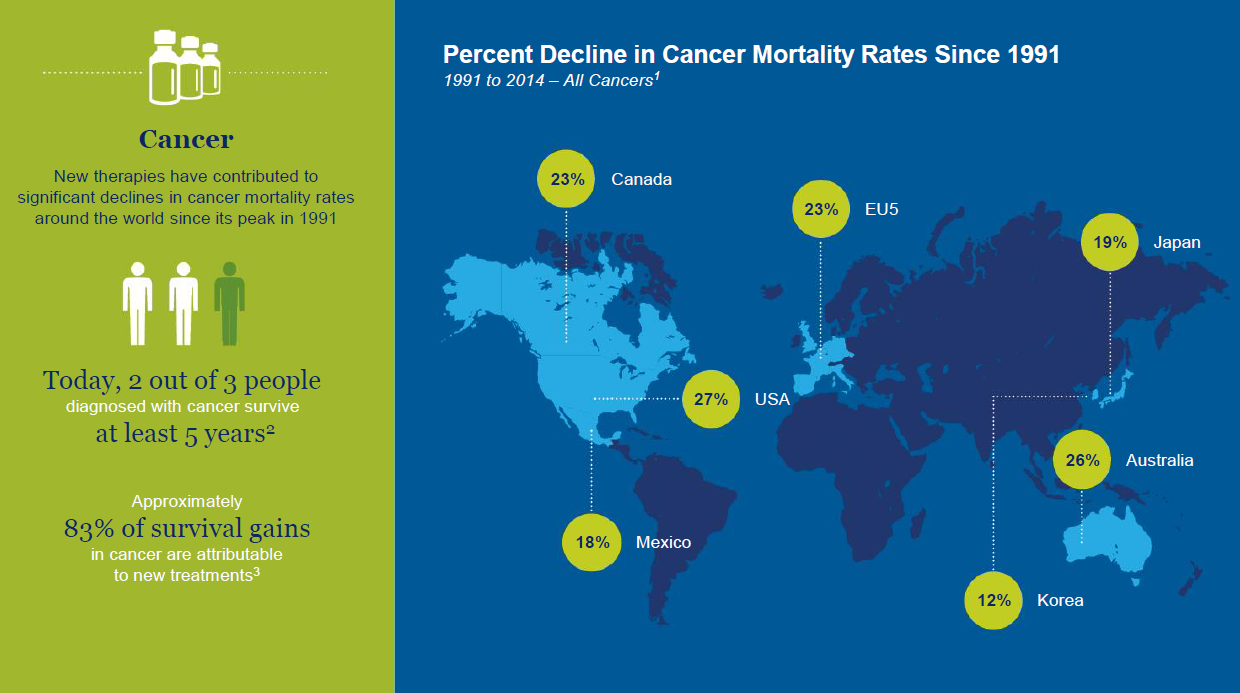 Source: 1WHO Mortality Database (accessed January 2017); 2American Cancer Society Cancer Statistics Center; 3Sun et al., 2008, “The determinants of recent gains cancer survival: an analysis of the surveillance, epidemiology, and end results (SEER) database,” Journal of Clinical Oncology.
[Speaker Notes: http://phrma-docs.phrma.org/files/dmfile/PhRMA-International-Costs-in-Context-2017-03-011.pdf]
Decreasing Mortality: Chronic Diseases
Note: The four main types of chronic diseases defined by WHO are cardiovascular diseases (e.g. heart attacks and stroke), cancers, chronic respiratory diseases (e.g. chronic obstructed pulmonary disease and asthma) and diabetes. Source: 1US Food and Drug Administration; 2WHO Mortality Database (accessed February 2016); 3Kremer, 2008, “COMET’s path, and the new biologicals in rheumatoid arthritis,” Lancet.
[Speaker Notes: http://phrma-docs.phrma.org/files/dmfile/PhRMA-International-Costs-in-Context-2017-03-011.pdf]
Curing Deadly Diseases: Hepatitis C
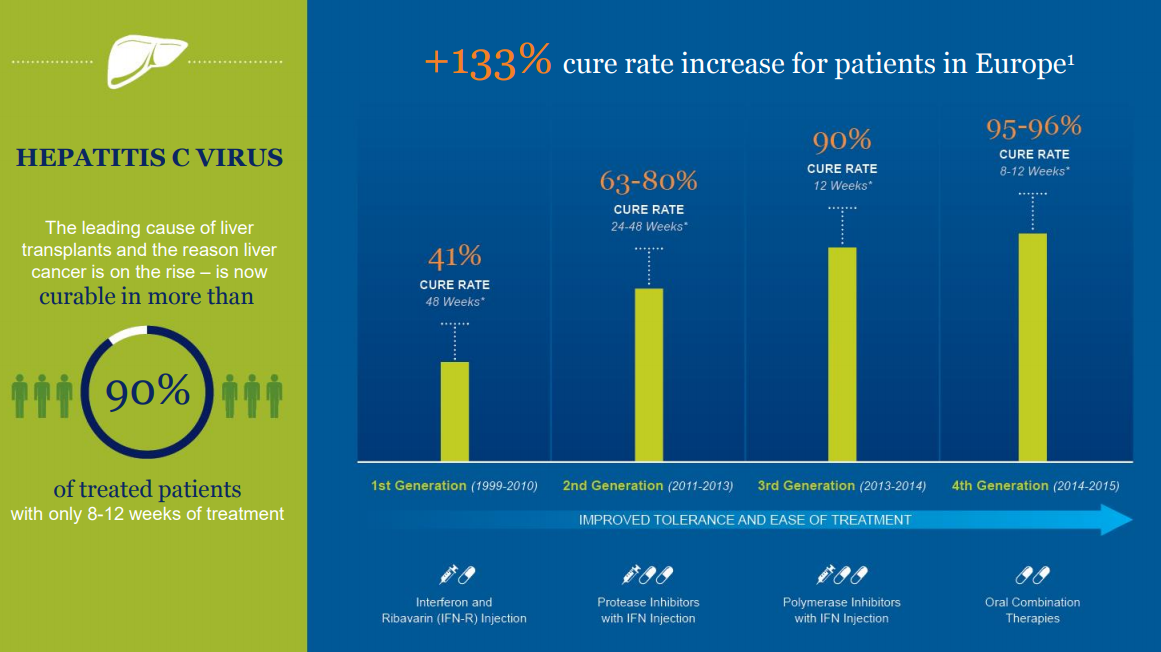 Source: 1WHO Mortality Database (accessed January 2017); 2American Cancer Society Cancer Statistics Center; 3Sun et al., 2008, “The determinants of recent gains cancer survival: an analysis of the surveillance, epidemiology, and end results (SEER) database,” Journal of Clinical Oncology.
[Speaker Notes: Diseases that were once fatal can now be treated with medication, resulting in dramatic decreases in death rates

http://phrma-docs.phrma.org/files/dmfile/PhRMA-International-Costs-in-Context-2017-03-011.pdf]
Reducing Hospitalizations and Other Costs
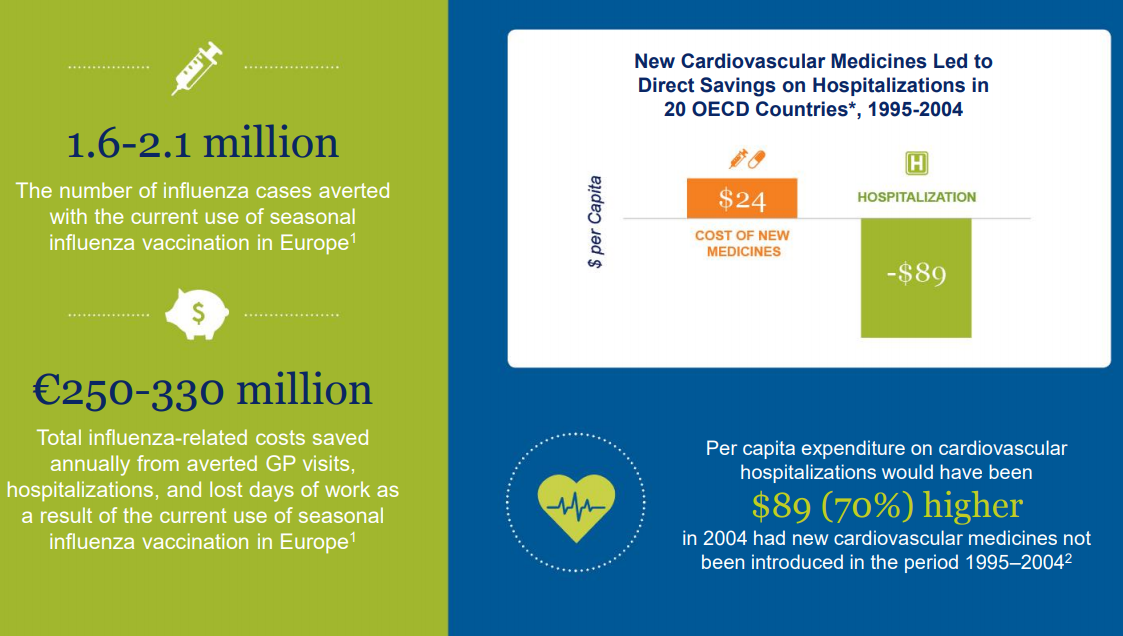 *Countries include Australia, Austria, Belgium, Canada, Czech Republic, Finland, France, Germany, Hungary, Italy, Japan, Korea, New Zealand, Norway, Poland, Slovak Republic, Spain, Switzerland, Turkey, UK and US. Source: 1Preaud, 2014, “Annual public health and economic benefits of seasonal influenza vaccination,” BMC Public Health; 2Lichtenberg, 2009, “Have newer CV drugs reduced hospitalizations in 20 OECD countries? Evidence from longitudinal country-level data on 20 OECD countries, 1995-2003,” Health Economics.
[Speaker Notes: http://phrma-docs.phrma.org/files/dmfile/PhRMA-International-Costs-in-Context-2017-03-011.pdf]
Minimizing Workplace Productivity Loss
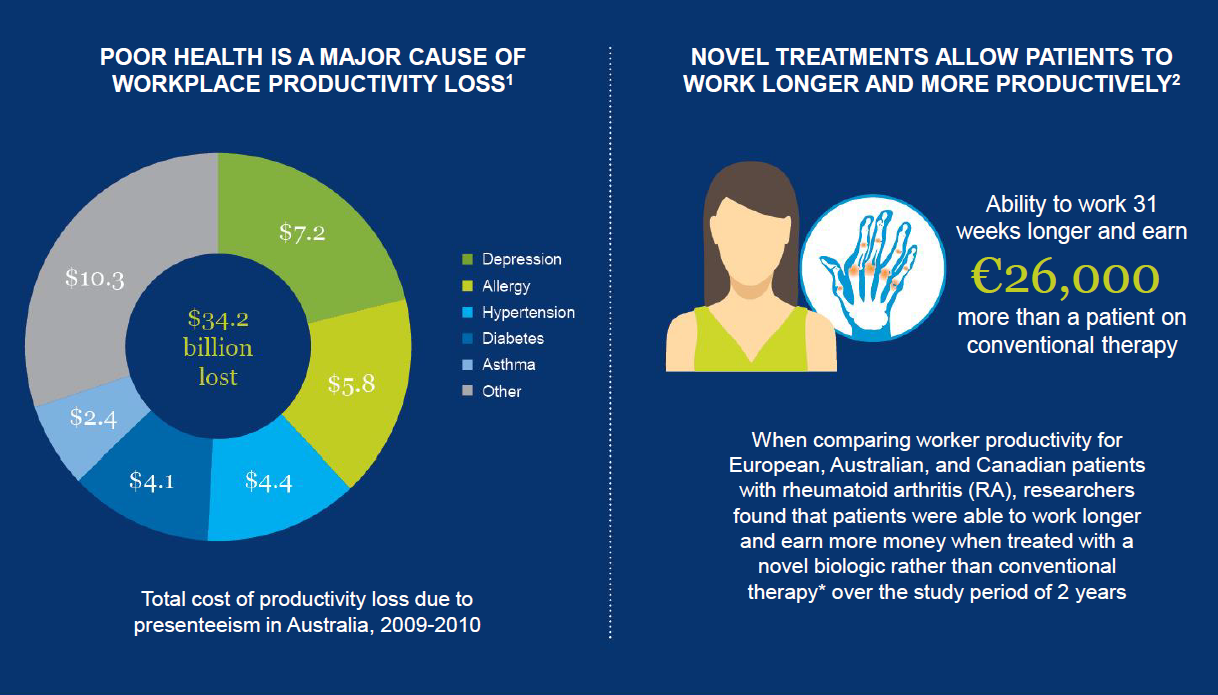 Note: Conventional therapy refers to conventional disease-modifying anti-rheumatic drugs. Presenteeism is the act of attending work while sick. Source: 1Victoria Institute of Strategic Economic Studies, 2014, Impact of health on worker attendance and productivity in APEC region; 2Halpern et al., 2009, “Impact of adalimumab on work participation in rheumatoid arthritis: comparison of an open-label extension study and a registry-based control group,” Annals of the Rheumatic Diseases.
[Speaker Notes: http://phrma-docs.phrma.org/files/dmfile/PhRMA-International-Costs-in-Context-2017-03-011.pdf]
Medicines Are Part of the Solution
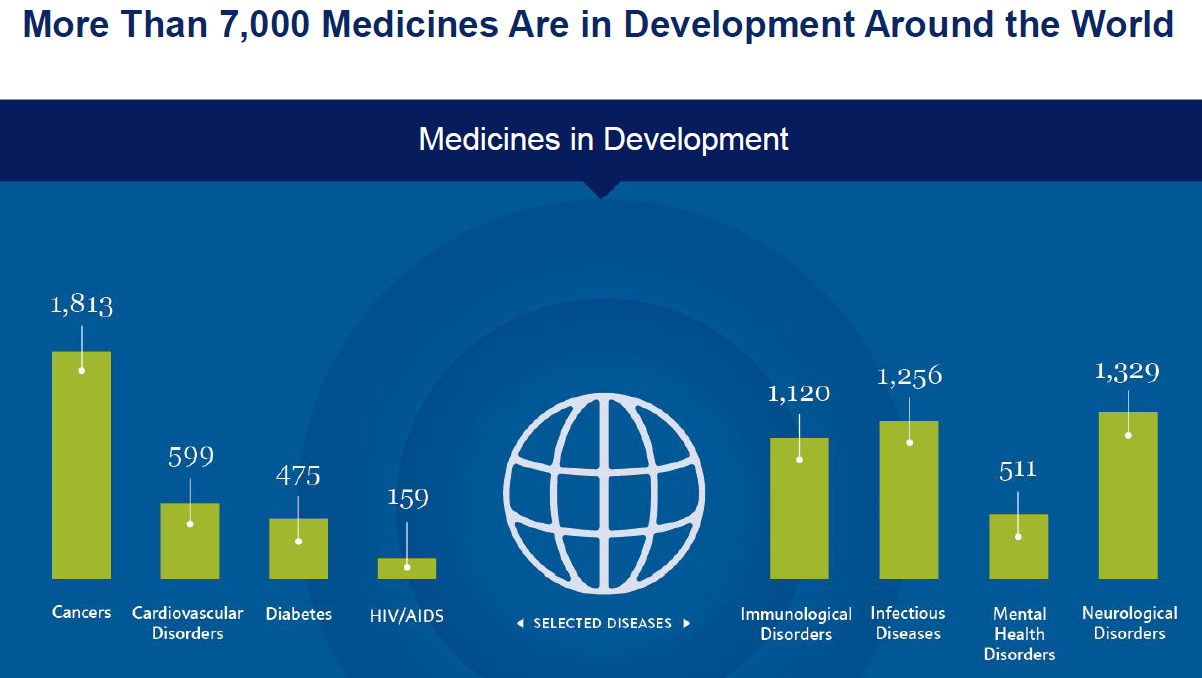 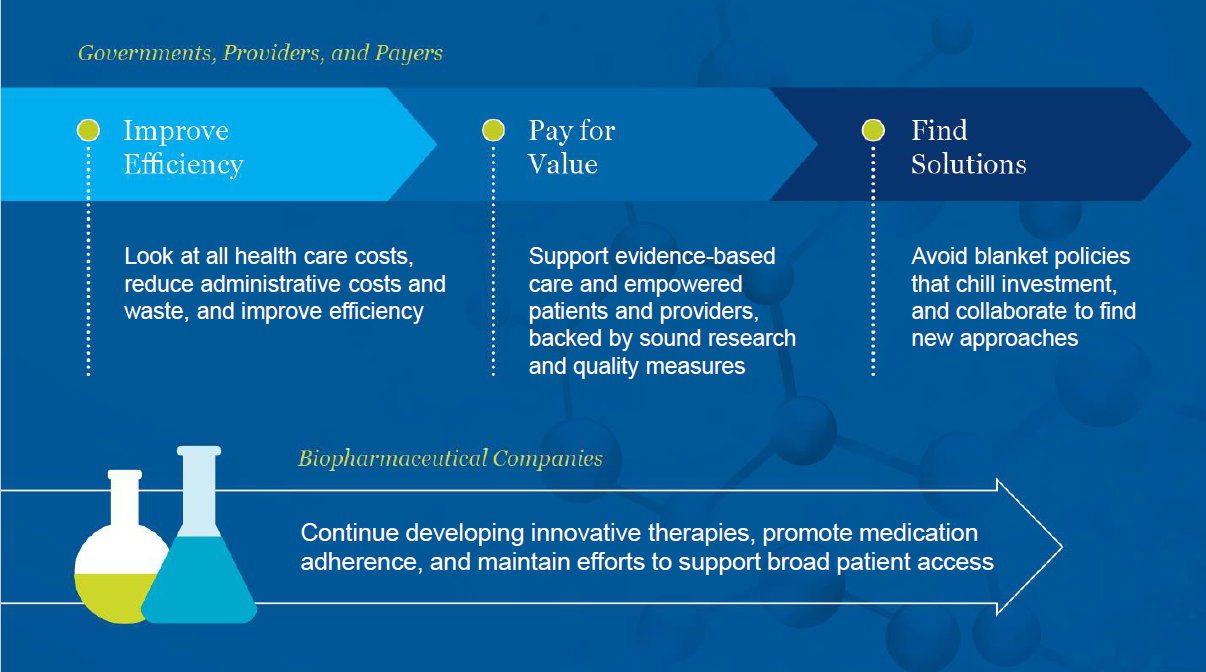 Note: Each product is counted exactly once, regardless of the number of indications pursued. Source: Adis R&D Insight Database.
[Speaker Notes: http://phrma-docs.phrma.org/files/dmfile/PhRMA-International-Costs-in-Context-2017-03-011.pdf]
References
AMCP. Managed Care Glossary. https://www.amcp.org/about/managed-care-pharmacy-101/managed-care-glossary#M%20-%20R. Accessed March 8, 2020.

Trygstad T. The Changing Value Equation in Pharmacy. Pharmacy Times. December 2015. https://www.pharmacytimes.com/publications/Directions-in-Pharmacy/2015/December2015/The-Changing-Value-Equation-in-Pharmacy. Accessed March 8, 2020.

FDA. Advancing Health Through Innovation: New Drug Therapy Approvals 2019. January 2020. https://www.fda.gov/media/134493/download. Accessed March 8, 2020.

Lichtenberg F. The Impact of New Drug Launches on Longevity: Evidence From Longitudinal, Disease-level Data From 52 Countries, 1982–2001. Int J Health Care Finance Econ. 2005;5(1):47-73. Available at: https://www0.gsb.columbia.edu/mygsb/faculty/research/pubfiles/1315/LICHTENBERG%20IJHCFE.pdf. Accessed March 8, 2020.

Lichtenberg F. Pharmaceutical Innovation and Longevity Growth in 30 Developing and High-income Countries, 2000–2009. Health Policy and Technology. 2014;3(1):36-58. Available at: https://www.nber.org/papers/w18235.pdf. Accessed March 8, 2020.

PhRMA. Prescription Medicines: International Costs in Context. March 2017. http://phrma-docs.phrma.org/files/dmfile/PhRMA-International-Costs-in-Context-2017-03-011.pdf. Accessed March 8, 2020.
Thank you to AMCP members Maher Abdel-Sattar and Jorge Farias for updating this presentation for 2020.
Mission & Vision
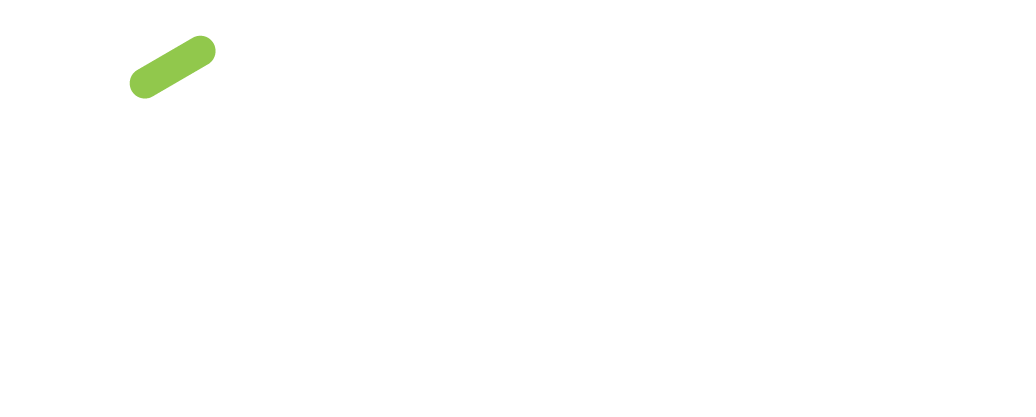 To improve patient health by ensuring access to 
high-quality, cost-effective medications and other therapies.